IMBA BeginnerTraining
Charlotte Rose
Research Scientist
Corvallis OR
charlotte.rose@rcdsoftware.com
5/12/2025
OUTLINE
A. Overview
What is IMBA
Two main directions for IMBA calculations
B. Main Window
C. Reproduce effective dose coefficients for inhalation & ingestion for selected radionuclides
D. Example dose calculations without bioassay data
CEDE and CDE to Lung for acute inhalation of natural uranium (U-nat) 
238Pu inhalation scenario
5/12/2025
238PuO2 INHALATION EXAMPLE
5/12/2025
Due to year-round facility operation with plutonium oxide, a potential exists for chronic inhalation of 238Pu by workers. 

Calculate the committed effective dose equivalent & committed dose equivalent to the lung for a chronic intake at the annual limit on intake (ALI).
5/12/2025
Annual limit on intake (ALI) for workers
10 CFR 20 Appendix B
ICRP-66 (1994)
IMBA uses ICRP-66 (1994): 
Human Respiratory Tract Model & Absorption Types
PuO2 inhalation ALI is 0.02 Ci = 740 Bq (2.0 Bq per day)
5/12/2025
[Speaker Notes: Class W – weeks
Class Y years
Type M (moderate)  10 min (10%); 140 d (90%)
Type S (slow) 10 min (0.1%); 7000d (99.9%) (ICRP 68 p 8)]
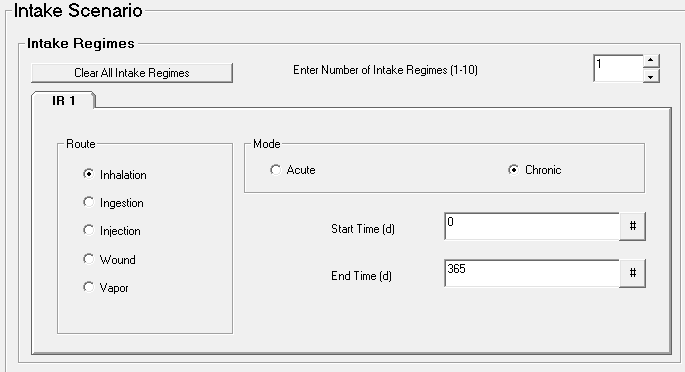 IMBA data input
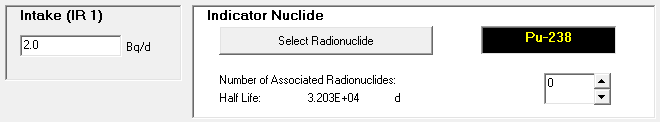 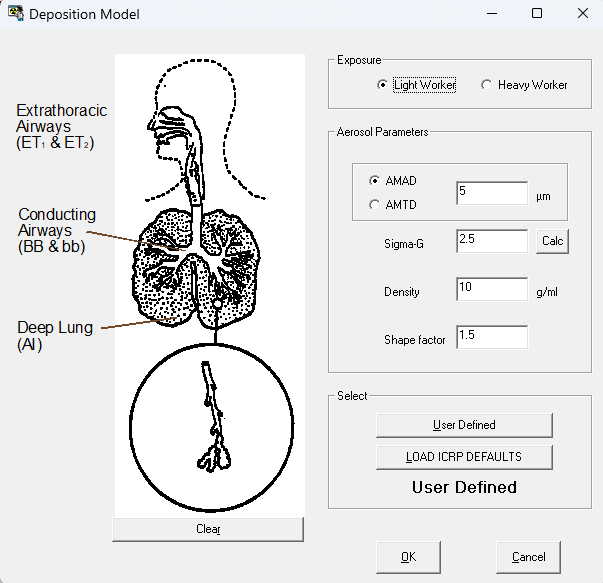 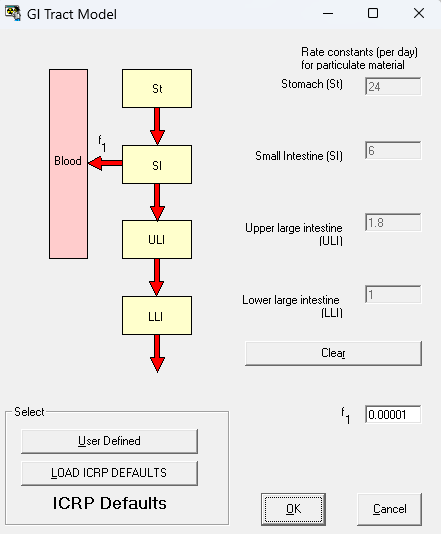 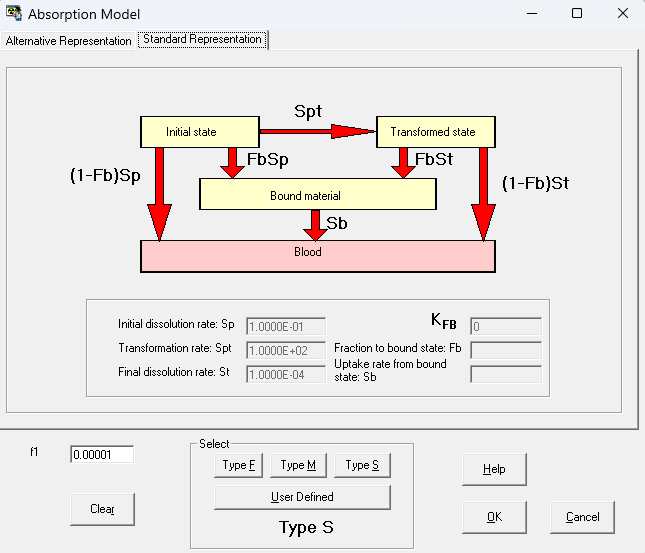 5/12/2025
IMBA default selections
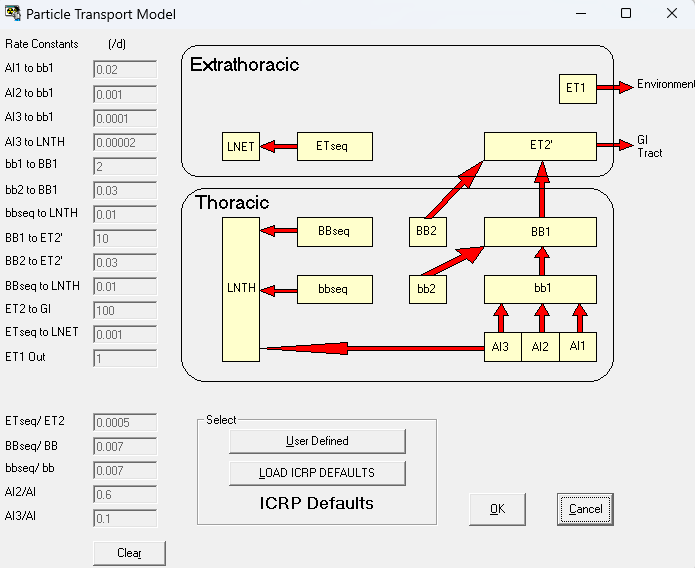 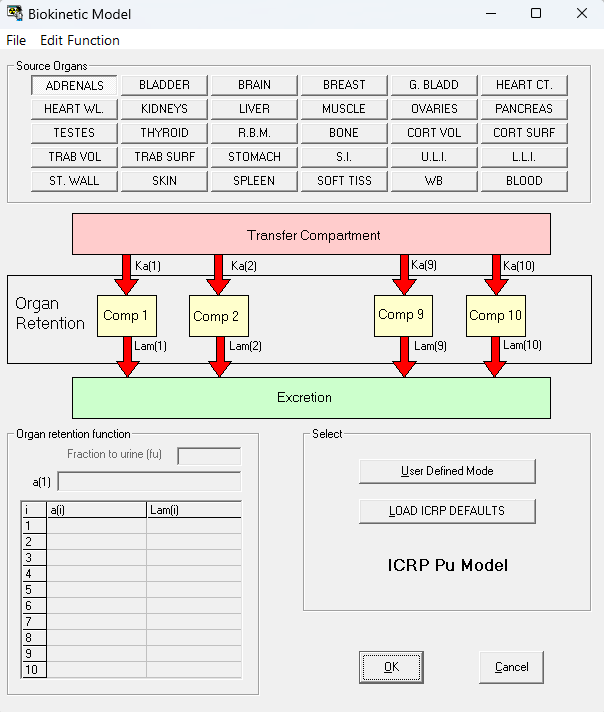 5/12/2025
Weighting factors & AMAD affect effective dose
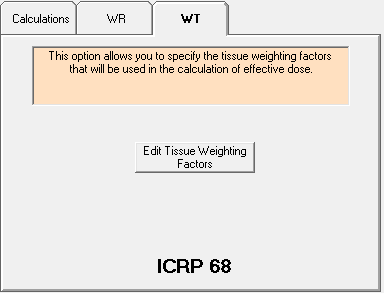 1-mm AMAD
5-mm AMAD
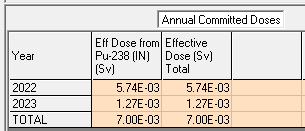 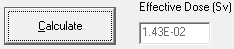 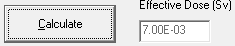 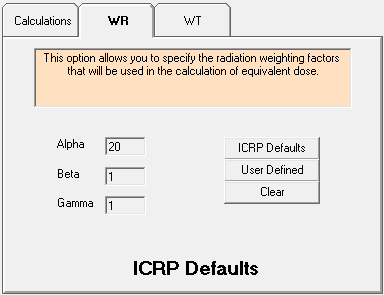 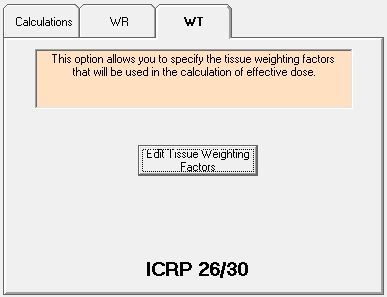 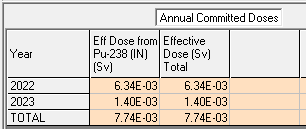 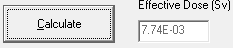 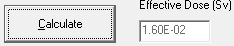 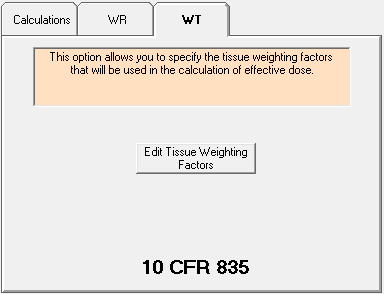 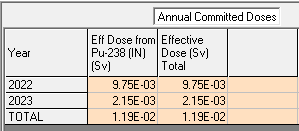 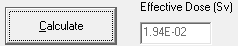 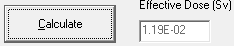 5/12/2025
AMAD affects lung dose equivalent
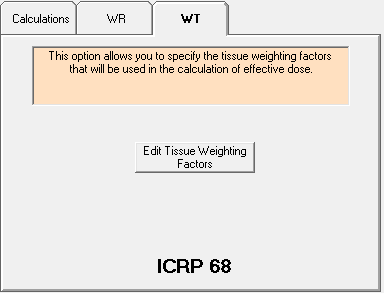 1-mm AMAD
5-mm AMAD
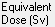 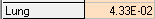 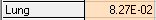 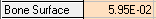 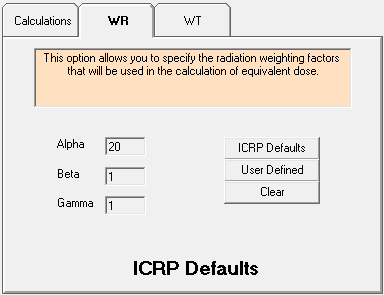 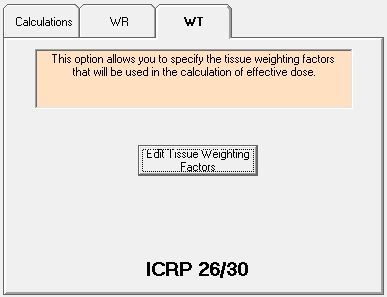 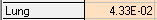 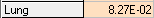 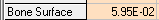 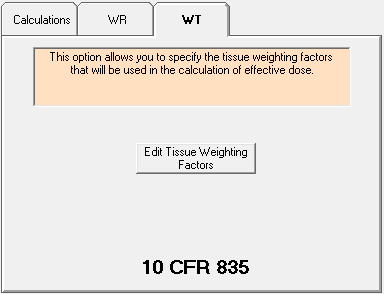 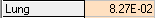 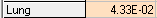 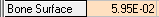 5/12/2025
5/12/2025
Creating A Report
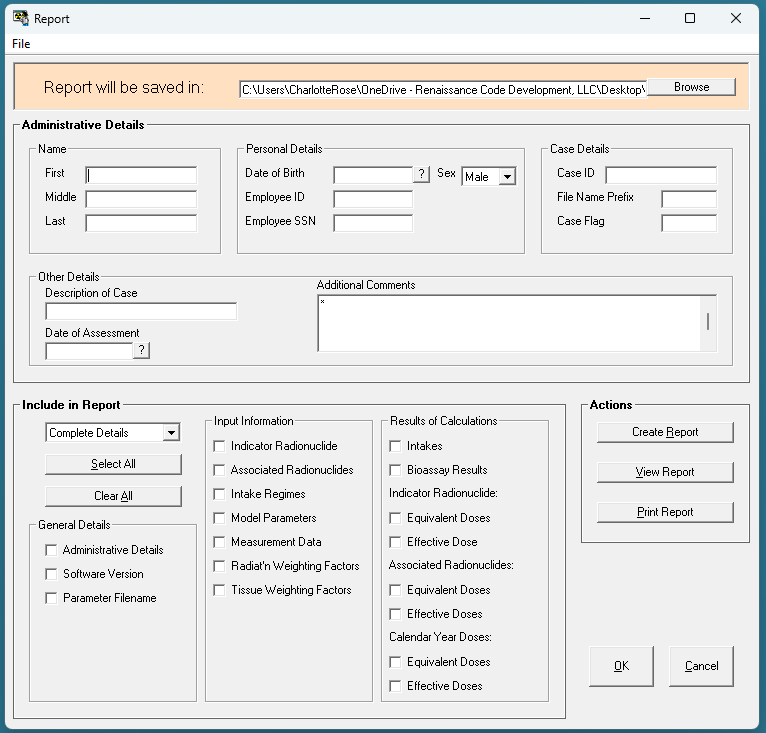 Select the location to save the report
Enter in details
Select the data to include in the report
Create/View/Print report
Hit “OK”
5/12/2025
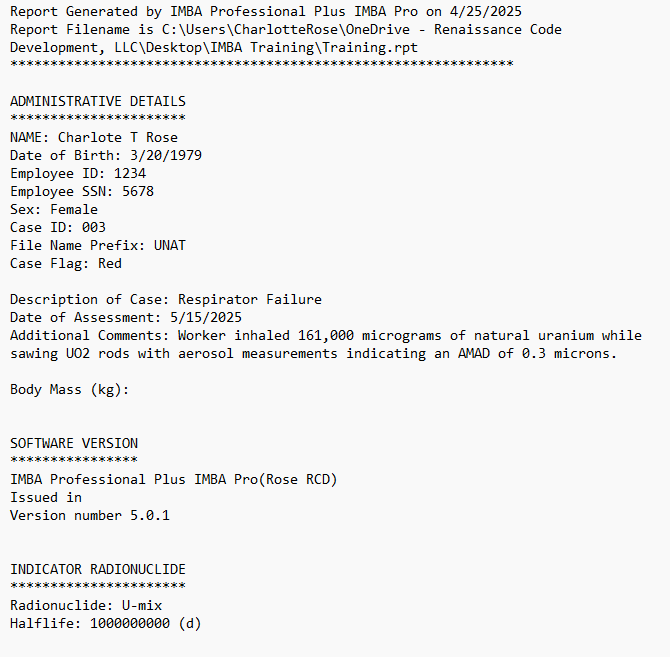 5/12/2025
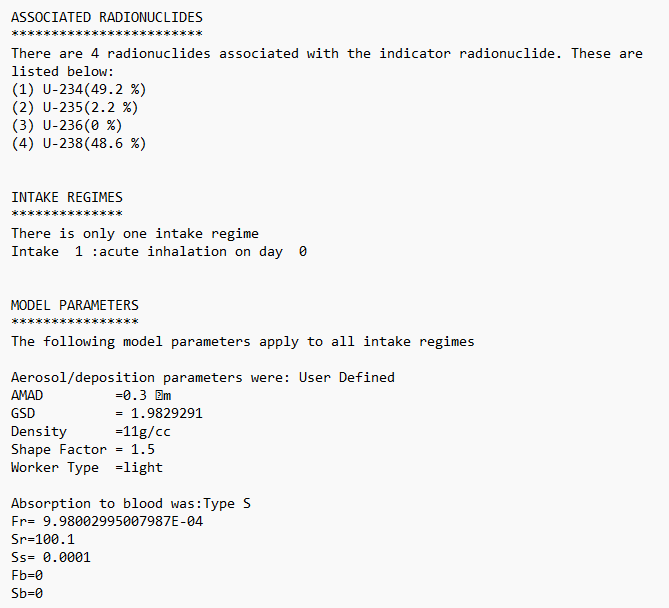 5/12/2025
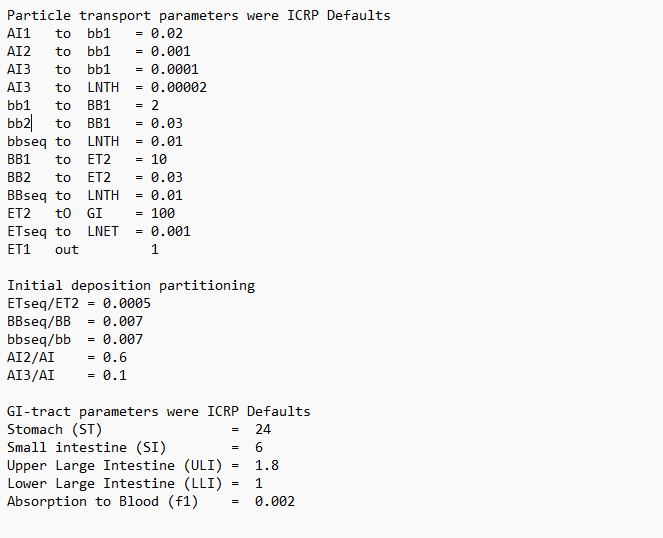 5/12/2025
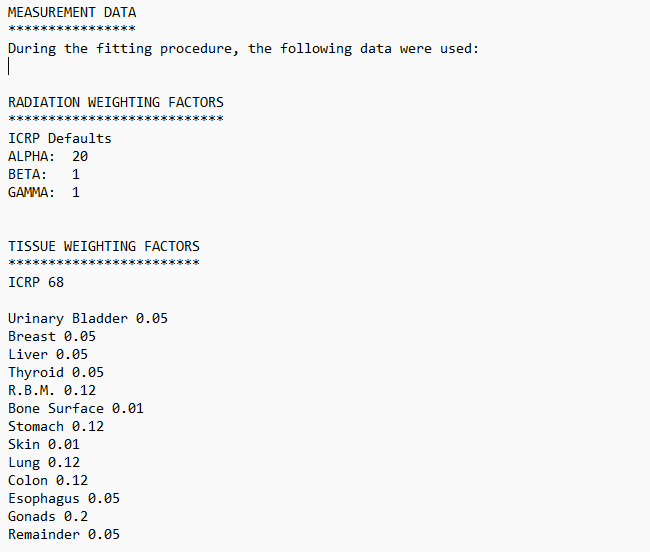 5/12/2025
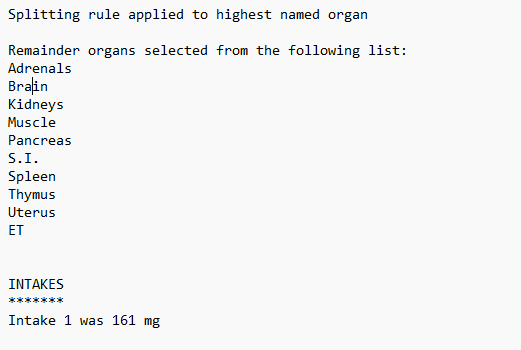 5/12/2025
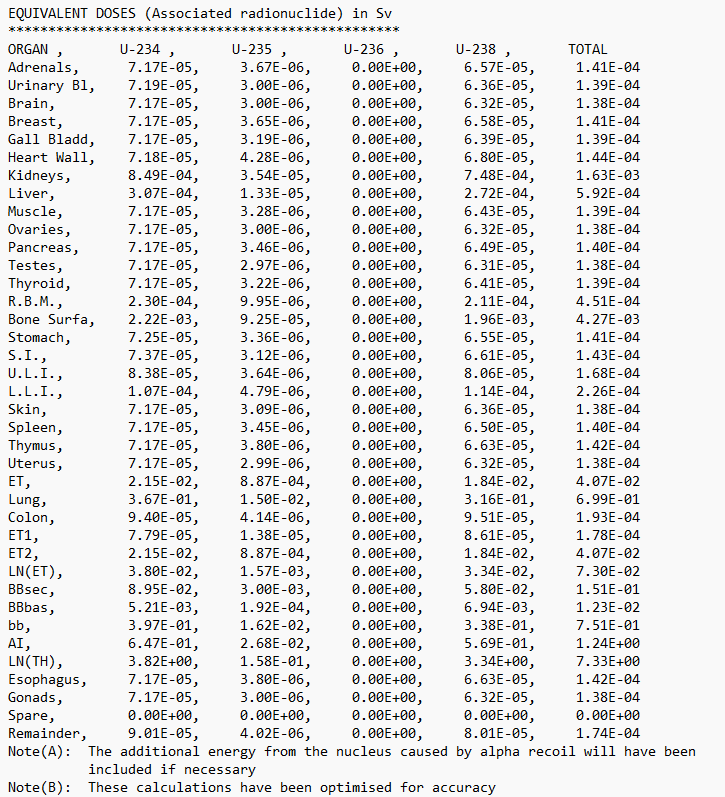 5/12/2025
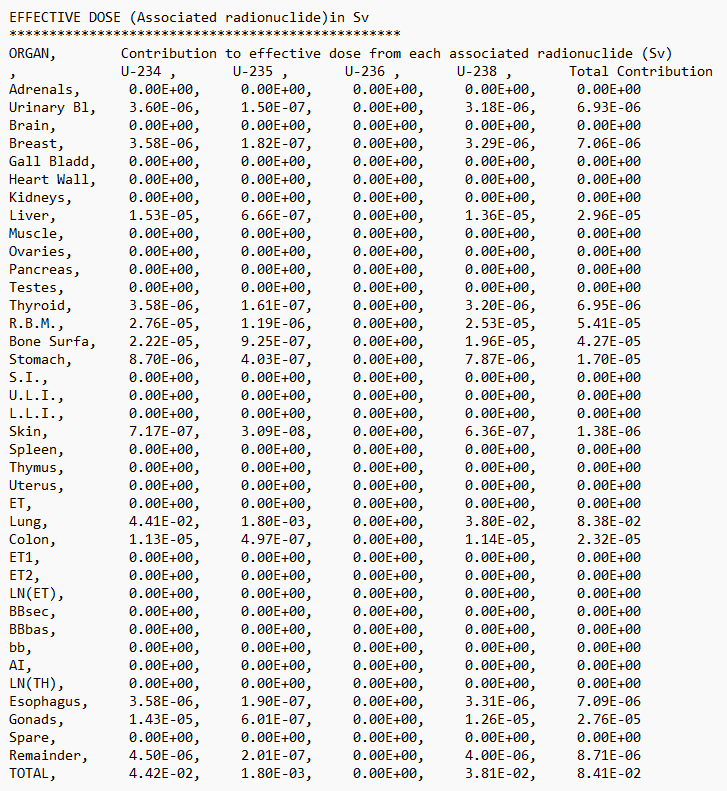 5/12/2025
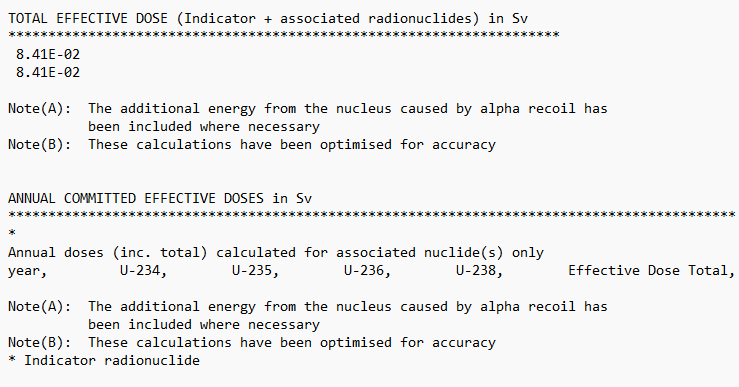 5/12/2025